Model atómu
Fyzika 6. ročník
Atóm nie je najmenšia častica látky, ale atóm sa skladá
z dvoch častí 	      atómového obalu (obal)
		                 atómového jadra (jadro)

Ani to však nie sú najmenšie časti atómu.
V jadre sa nachádzajú protóny a neutróny.
V obale sa nachádzajú elektróny.
Zistilo sa, že elektróny sa navzájom odpudzujú, ale aj 
protóny sa navzájom odpudzujú.
Ale elektróny a protóny sa navzájom priťahujú.
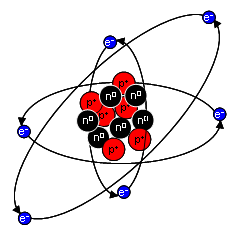 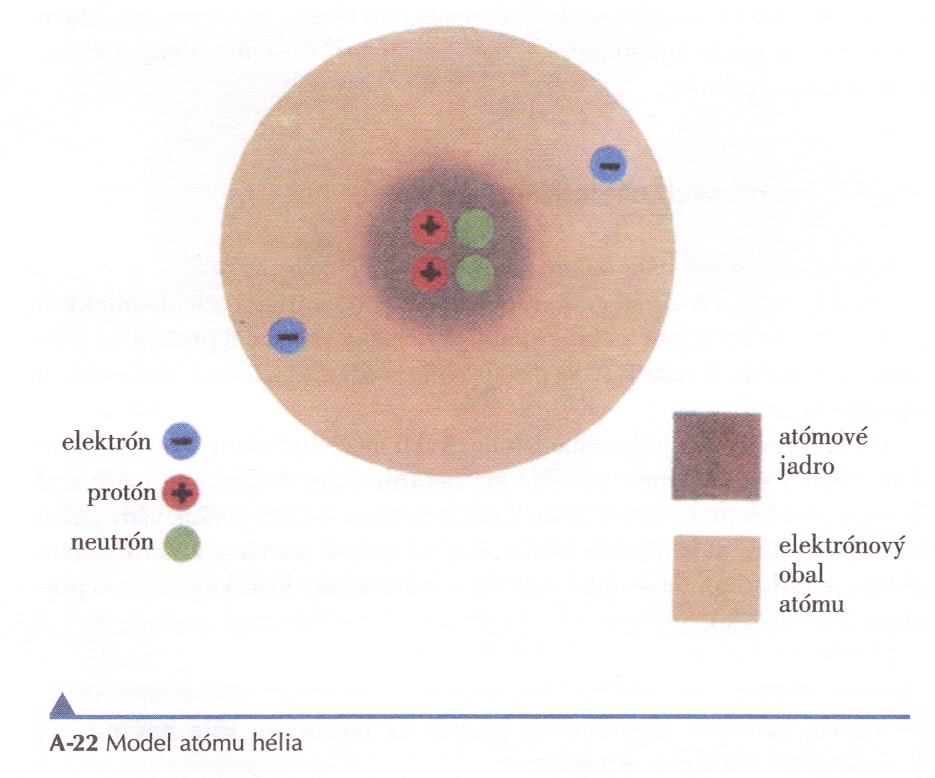